Kinetika Reaksi Kimia
Kontrak Perkuliahan
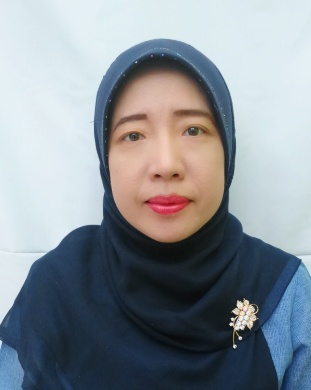 Profil Dosen
Kontrak Perkuliahan
Identitas Mata Kuliah
Diskripsi perkuliahan
Capaian Pembelajaran
Strategi perkuliahan
Materi perkuliahan
Organisasi perkuliahan
Bahan bacaan perkuliahan
Kriteria penilaian
1. Identitas Mata kuliah
Kode Mata Kuliah	: TK5563
Mata Kuliah		: Kinetika Reaksi Kimia
Bobot			: 3 sks
2. Diskripsi Mata Kuliah
MK ini berisi tentang 
Dasar-dasar persamaan kinetika reaksi dan stoikhiometri
Konsep dasar  kinetika reaksi kimia dan mekanisme reaksi kimia.  
Mekanisme dan kinetika reaksi untuk reaksi homogen , reaksi heterogen 
gas-gas dengan katalis padat
cair-cair termasuk reaksi dengan katalis enzim
reaksi gas/cair-padat,
reaksi gas-cair dengan katalis padat).
3. Capaian Pembelajaran
CPL-PRODI  yang dibebankan pada MK       		
CPL 5	Mampu mengidentifikasi, memformulasi dan menyelesaikan masalah-masalah kerekayasaan bidang teknik kimia	
Capaian Pembelajaran Mata Kuliah (CPMK)		
CPMK 1          :  Mahasiswa mampu menganalisis  mekanisme dan kinetika  reaksi homogen
CPMK 2         :  Mahasiswa mampu menganalisis  mekanisme dan kinetika  reaksi heterogen gas-gas dengan katalis padat  dan gas/ cair-padat 
CPMK 3          :  Mahasiswa mampu menganalisis  mekanisme dan kinetika  reaksi heterogen gas-cair dan cair-cair.	
CPL  Sub-CPMK		
Sub- CPMK 1 : Mahasiswa mampu menganalisis	persoalan mekanisme dan kinetika  reaksi homogen serta pengolahan data kinetika 
Sub- CPMK 2 : Mahasiswa mampu menganalisis  mekanisme dan kinetika  reaksi heterogen gas-gas dengan katalis padat  
Sub- CPMK 3 : Mahasiswa mampu menganalisis  mekanisme dan kinetika  reaksi heterogen gas/ cair-padat
Sub-CPMK 4  : Mahasiswa mampu menganalisis  mekanisme dan kinetika  reaksi heterogen gas/cair-cair dan reaksi enzymatic
Sub- CPMK 5 : Mahasiswa mampu menganalisis  mekanisme dan kinetika  reaksi heterogen gas-cair dengan katalis padat
4. Strategi Perkuliahan
Tatap muka
Tugas mandiri / tugas kelompok
Update informasi
E-learning/spada
Penekanan pada comprehension dan analisis
Kemampuan analisis 
Kemampuan melakukan hitungan dengan satuan-satuan yang tidak seragam
Kasus-kasus riil teknik kimia
Latihan penyelesaian
5. Materi Perkuliahan
Pengantar 
Reaksi tunggal atau kompleks, elementer atau non-elementer, homogen atau heterogen dan parameter kinetika reaksi
Stoikhiometri reaksi : stoikhimetris, limiting dan excess reactant 
Kinetika dan persamaan kecepatan reaksi homogen
Kinetika reaksi elementer dan non-elementer,  dan  persamaan kinetika 
Model mekanisme dan pengujian model persamaan kinetika 
Pengolahan data kinetika dengan berbagai metode (grafis, analitis dan numeris)
5. Materi Perkuliahan
Kinetika reaksi heterogen gas-gas dengan katalis padat dan interpretasi data kinetika
Konsep tahap-tahap reaksi dan tahanan-tahanan reaksi serta pengendali kecepatan reaksi 
Model mekanisme dan penyusunan persamaan kinetika dengan metode pendekatan steady state dan metode tahap pengendali 
Model persamaan kinetika secara deduktif dari data-data kinetika dan  menyusun mekanisme berdasarkan persamaan kinetika
Metode least square untuk menentukan konstanta-konstanta dalam persamaan kinetika
Deaktivasi katalis
5. Materi Perkuliahan
Kinetika reaksi heterogen gas/cair- padat 
Tahap-tahap reaksi dan tahap pengendali kecepatan 
Unreacted core model dan shrinking core model
Kinetika reaksi heterogen gas/cair-cair dan interpretasi data kinetika
 Regime kinetika untuk pengendali transfer massa dan pengendali reaksi kimia
Kelautan dan parameter konversi lapisan 
Penentuan regime kinetika dari data kinetika atau eksperimen
Kinetika reaksi enzymatis
Kinetika reaksi heterogen gas- cair dengan katalis padat 
Tahap-tahap reaksi dan mekanisme reaks gas-cair dengan katalis padat
Penurunan persamaan kinetika reaksi gas-cair dengan katalis padat
6. Organisasi Perkuliahan
7. Bahan bacaan perkuliahan
Fogler, H. S., 1999, “elements of chemical reaction engineering”, 3 ed. Prentice hall international, new jersey
Levenspiel, O, 1999, “chemical reaction engineering”, john wiley & sons, new york
Hill, jr. C.G., 1977, “an introduction to chemical engineering kinetics reactor design”, john wiley & sons, new york
Smith, J.M., 1981, “chemical engineering kinetics”, 3 ed. Mcgraw-hill international book company, tokyo
8. Kriteria Penilaian
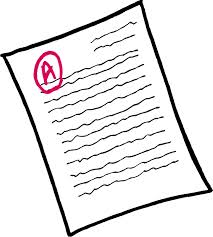 9.
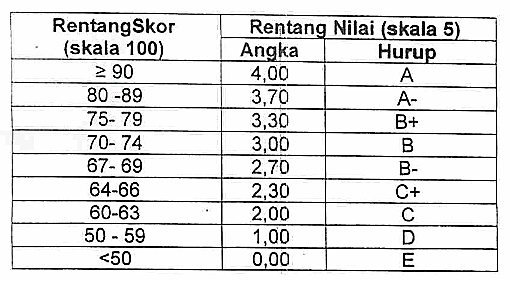 Nilai akhir = (UTS)*0,5 + (rata2 tugas)*0,5
SIAkad menyesuaikan